1
CYB1033: Aspects légaux de la cybersécurité Chapitre 5La Convention de Budapest Et reliées
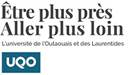 Luigi Logrippo w3.uqo.ca/luigi/CYB1033
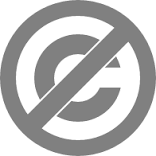 UQO
La convention de Budapest
2
Titre officiel:
Convention sur la cybercriminalité du conseil de l’Éurope
Signée à Budapest en novembre 2001
Travaux amorcés en 1996
Ouverte non seulement aux pays européens, mais à tout autre pays intéressé
Premier traité international sur les crimes commis par internet ou autres réseaux
Pour l’harmonisation des lois nationales
Collaboration dans l’investigation, recueil de preuves
Un protocole ajouté plus tard s’occupe du contenu haineux
À l’étude: un ajout concernant le cyberterrorisme
Infractions criminelles considérées
3
Accès illégal à équipement
Interception illégale
Interférence dans la transmission
Utilisation criminelle d’équipement
Falsification 
Fraude
Porno juvénile (motivation initiale)
Droits d’auteur
Pour la collaboration dans l’investigation et poursuite
4
Communication directe entre paires dans différents pays
P.ex. police dans pays A avec police dans pays B
Identifications de points de contact disponibles en tout temps
Saisie, préservation et communication rapide de données (éléments de preuve)
Contenus (données) et trafic
Saisie en temps réel de données
Proactivité, cad communication même sans requête
Protection des droits et libertés personnels 
Proportionnalité des peines
Principes pour déterminer la juridiction (=compétence)
Principes pour faciliter l’extradition
Protection des droits et libertés individuels
5
Chaque pays peut faire valoir ses principes
Limiter l’utilisation à certains types d’infraction
Un pays peut refuser si les infractions considérées ne sont pas infractions selon sa loi
Intervention d’entités judiciaires pour superviser les procédures
Cependant, l’application pourrait rencontrer des difficultés dans le cas de collaboration entre pays avec différents principes
Les pays de l’Union Européenne ayant une certaine intégration de ce point de vue
Point controversé: Art. 32
6
Possibilité de fouilles directes d’ordis et données dans un autre pays avec le consentement du propriétaire mais sans besoin du consentement du pays où ils se trouvent
À noter que le propriétaire peut être un fournisseur de services ou entreprise internationale comme Google, Yahoo, etc.
Pex les ÉÉU obtiennent de Yahoo le droit de fouiller une base de données Yahoo en Iran
Signatures, ratifications, suites
7
Plus de 60 états
Les ÉEUUet le Canada (en 2015) ont ratifié mais la Russie a refusé
Chaque état a établi certaines limitations et conditions, selon ses lois
Notamment les ÉEUU et le Canada ont limité la portée de certaines parties qui pourraient léser la liberté d’expression et les droits de liberté en général
Une sentence des EEUU avait déclaré contraires à la liberté d’expression les provisions principales sur la porno juvénile 
Mais puis le PROTECT act a assuré l’interdiction d’images “of a minor engaging in sexually explicit conduct”
Structure
8
Chapitres contenant
Sections contenant 
Titres contenant
Articles
Chapitres
9
Chap. I Terminologie
Chap II Mesures à prendre au niveau national
Sect. 1 Droit pénal matériel
Titre 1 Confidentialité, intégrité et disponibilité
Titre 2 Infractions informatiques (falsification, fraude)
Titre 3 Infractions se rapportant au contenu  (Porn.J.)
Titre 4 Propriété intellectuelle 
Sect. 2 Droit procédural
Titre 2 Conservation rapide des données informatiques
Titre 3 Injonction de produire
Titre 4 Perquisition et saisie des données informatiques
Titre 5 Collecte en temps réel
Sect. 3 Compétences
Chapitre ctn.
10
Chap. III Coopération internationale
Sect. I Principes Généraux
Titre 2 Extradition
Titre 2 Entraide
….
Protocoles additionnels
11
1)Protocole relatif à l'incrimination d'actes de nature raciste et xénophobe commis par le biais de systèmes informatiques (STE n° 189)(an 2003)
Signé mais pas ratifié par le Canada
2) Deuxième protocole additionnel à la Convention sur la cybercriminalité relatif au renforcement de la coopération et de la divulgation de preuves électroniques 
Encore en préparation: http://www.coe.int/cybercrime
https://incyber.fr/convention-budapest-deuxieme-protocole-lutter-contre-cybercriminalite/
Lecture en classe de la convention et du protocole ajouté
12
http://www.europarl.europa.eu/meetdocs/2014_2019/documents/libe/dv/7_conv_budapest_/7_conv_budapest_fr.pdf
https://www.coe.int/en/web/conventions/full-list/-/conventions/rms/0900001680081610
La convention de Palermo
13
Le Canada adhère aussi à cette convention de l’an 2000, appélée 
Convention des Nations unies contre la criminalité transnationale organisée
Ses apports principaux:
La mise en place d’un cadre universel pour l’ensemble de la criminalité transnationale
La définition universelle de certaines infractions:
la participation à un groupe criminel organisé (article 5)
le blanchiment du produit du crime (article 6) ;
la corruption active ou passive des agents publics nationaux (art.7);
l'entrave au bon fonctionnement de la justice (article 23).
Elle inclut aussi trois protocoles:
Contre la traite de personnes, en particulier femmes et enfants
Contre le trafic illicite des migrants
La fabrication le trafic illicite d’armes à feu
Donc elle n’est pas particulièrement reliée à la cybercriminalité
Conventions particulières
14
Il y a évidemment des conventions qui ont été déjà établies ou qui sont en train d’être négociées entre pays
Notamment, Canada-EEUU:
https://www.directioninformatique.com/traitement-accelere-de-demandes-policieres-dacces-a-des-donnees-a-lhorizon/96287
https://www.itworldcanada.com/article/canada-u-s-to-negotiate-treaty-to-speed-up-police-data-access-requests/478388?utm_source=ITW-Top5&utm_medium=enews&utm_campaign=ITW-Top5&scid=3011ad52-807b-4329-2aca-4e60148467a6